Нейронные сети
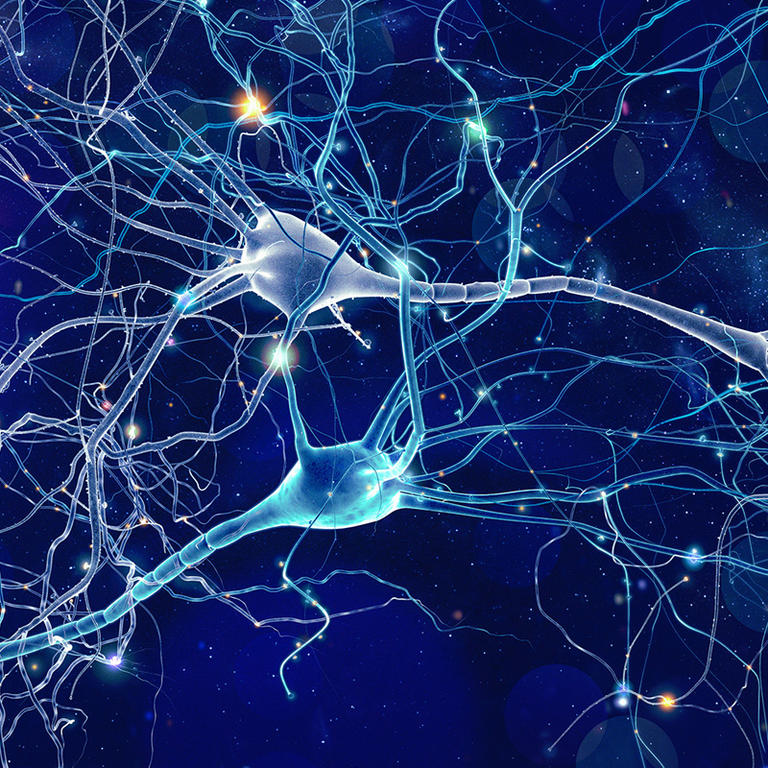 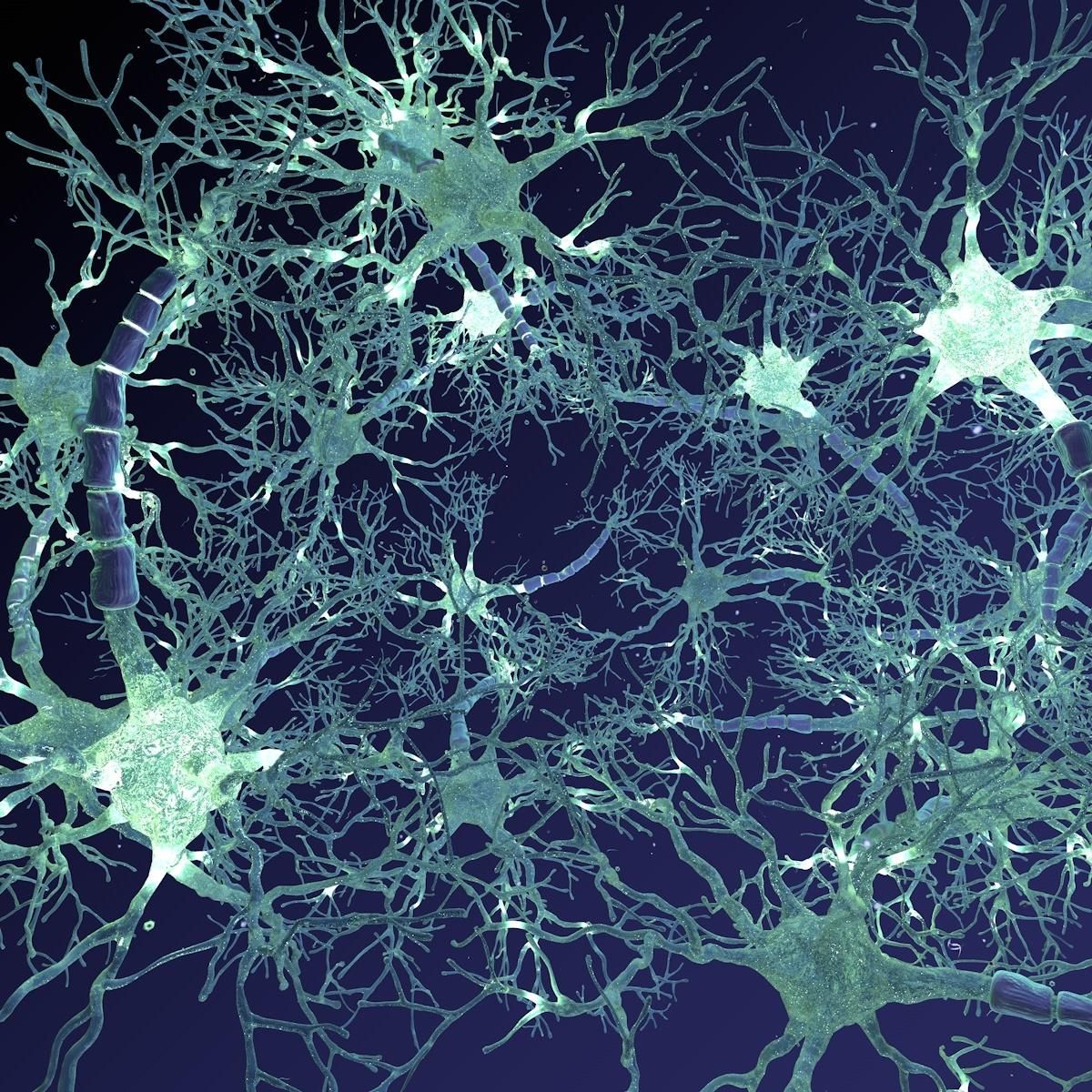 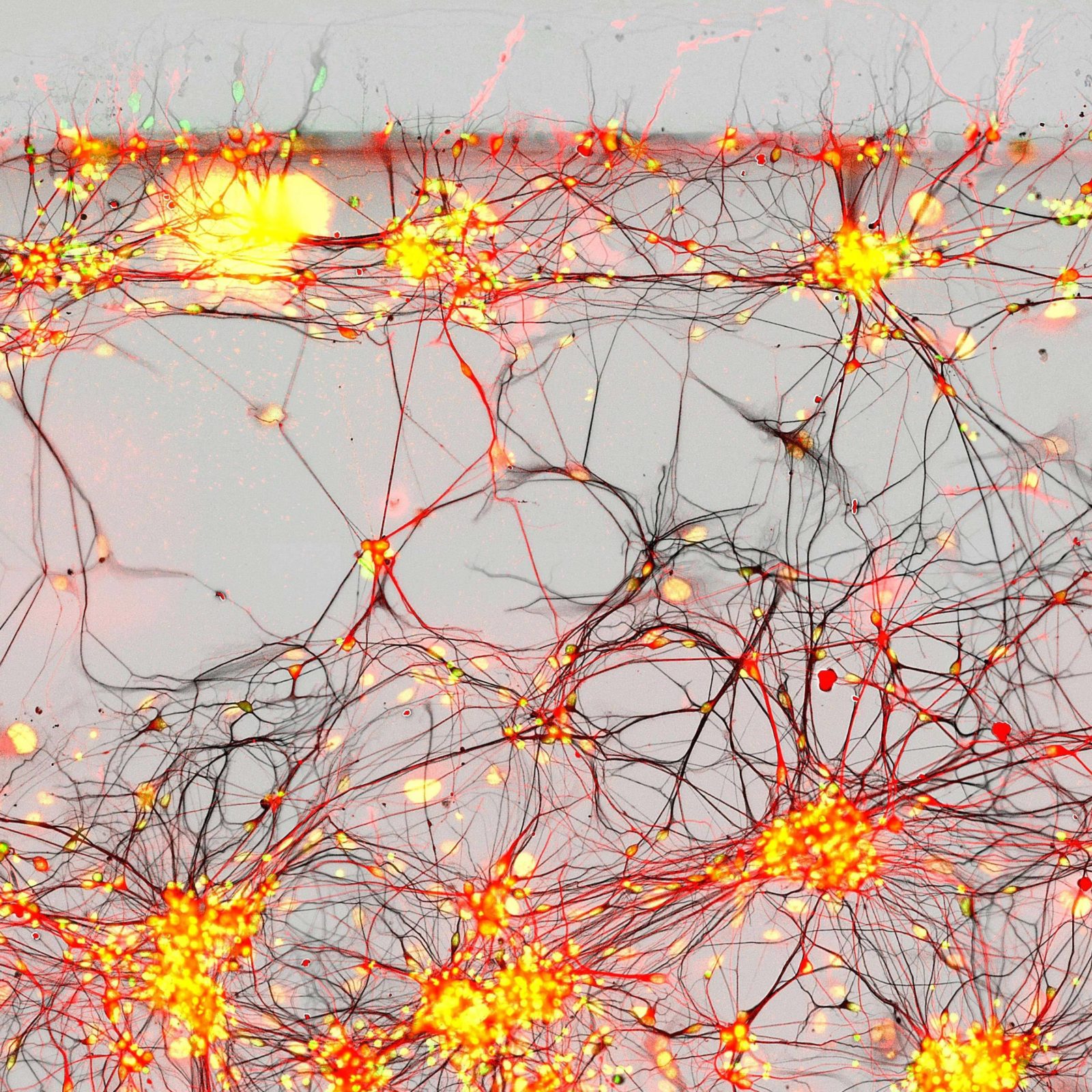 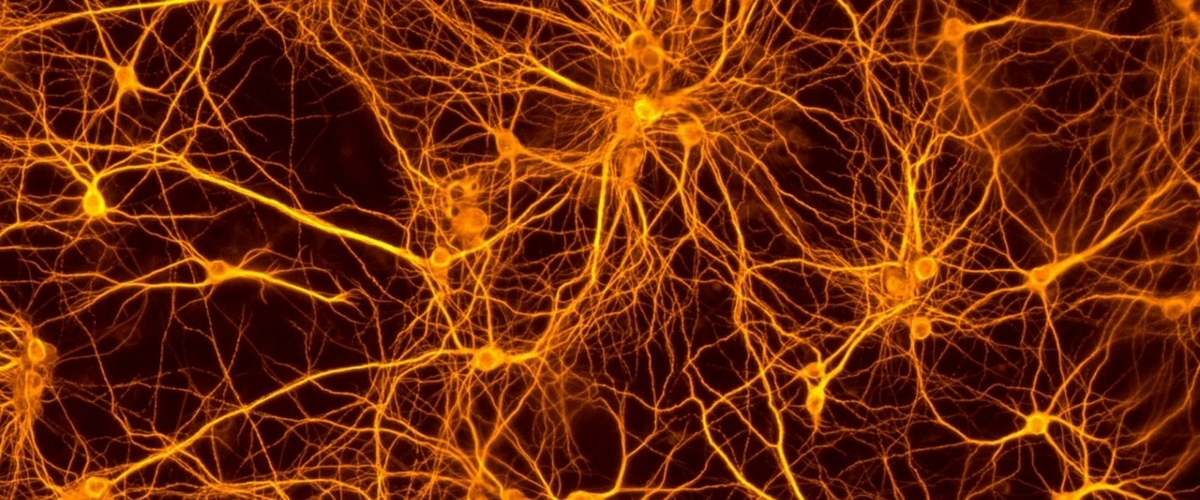 Отдельные нейроны
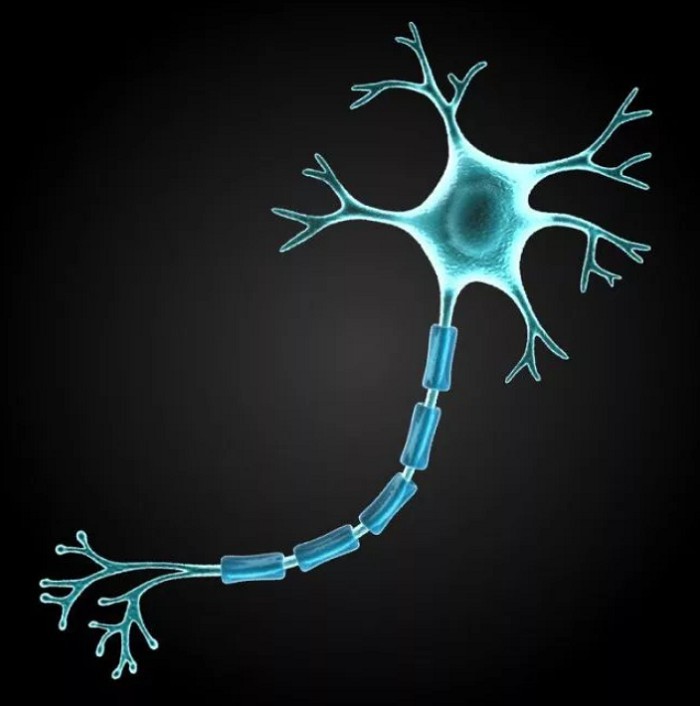 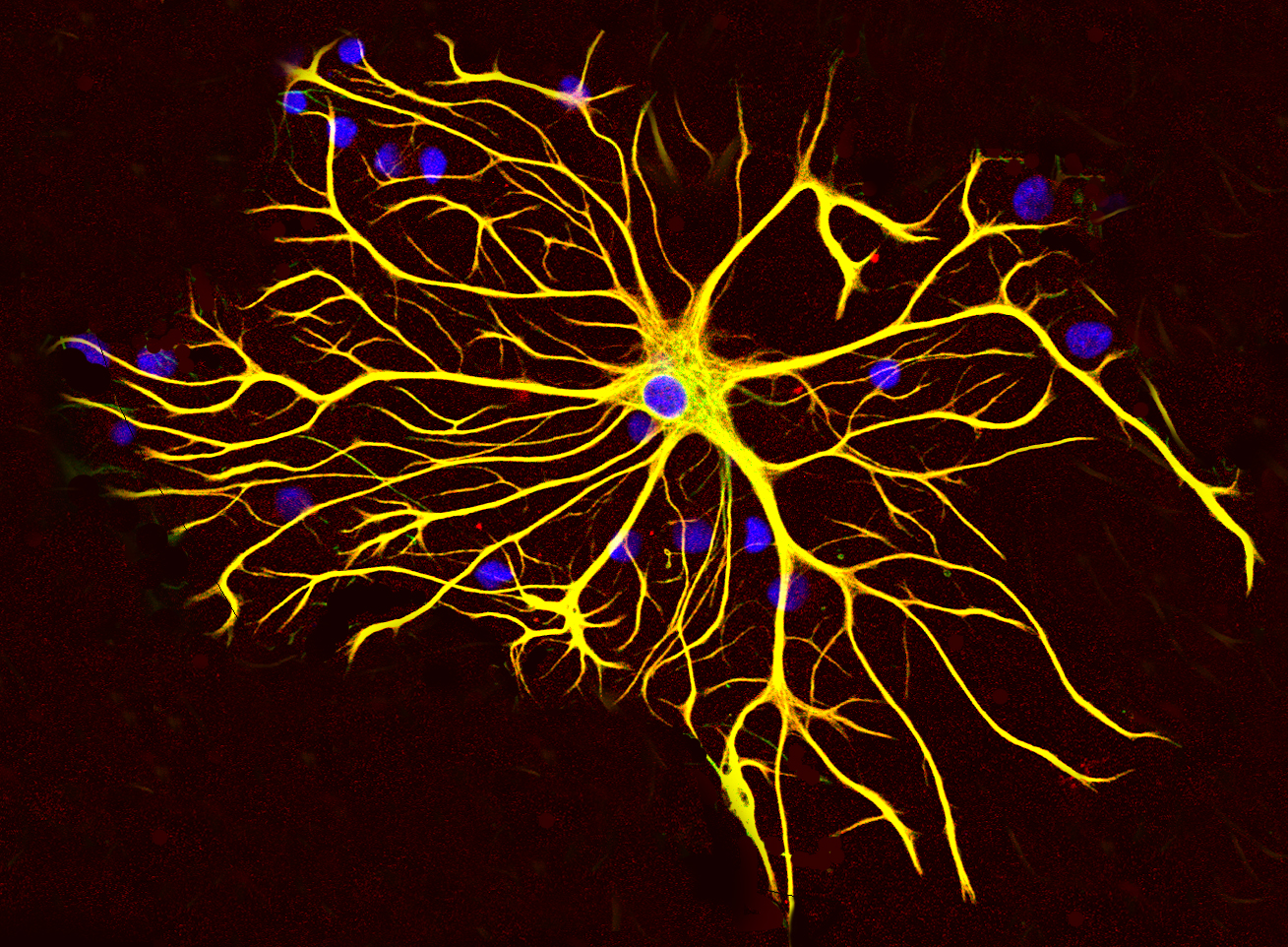 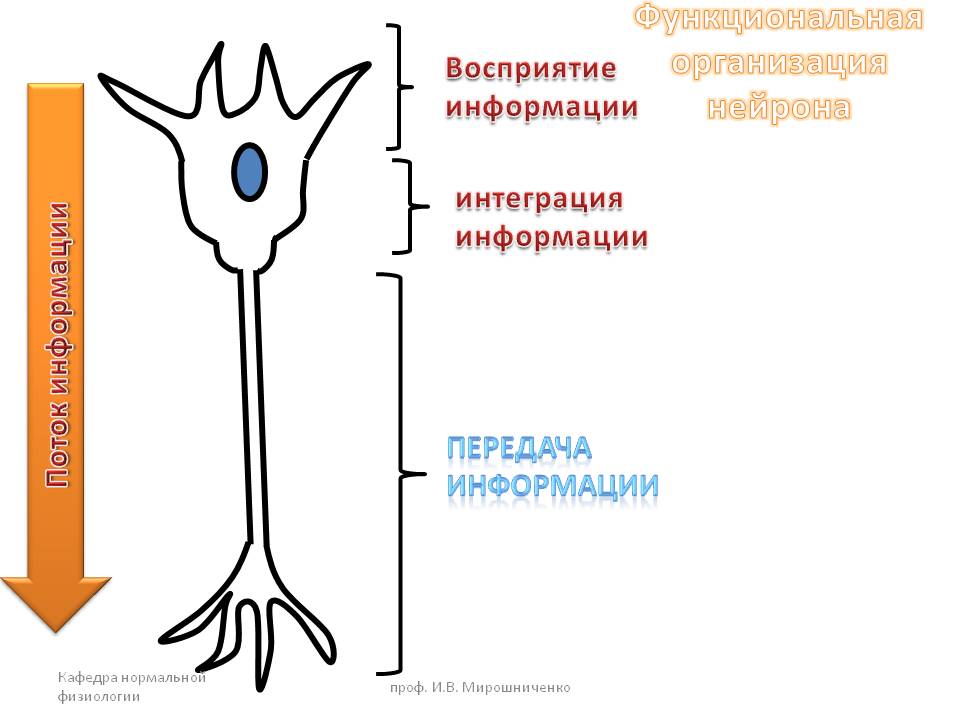 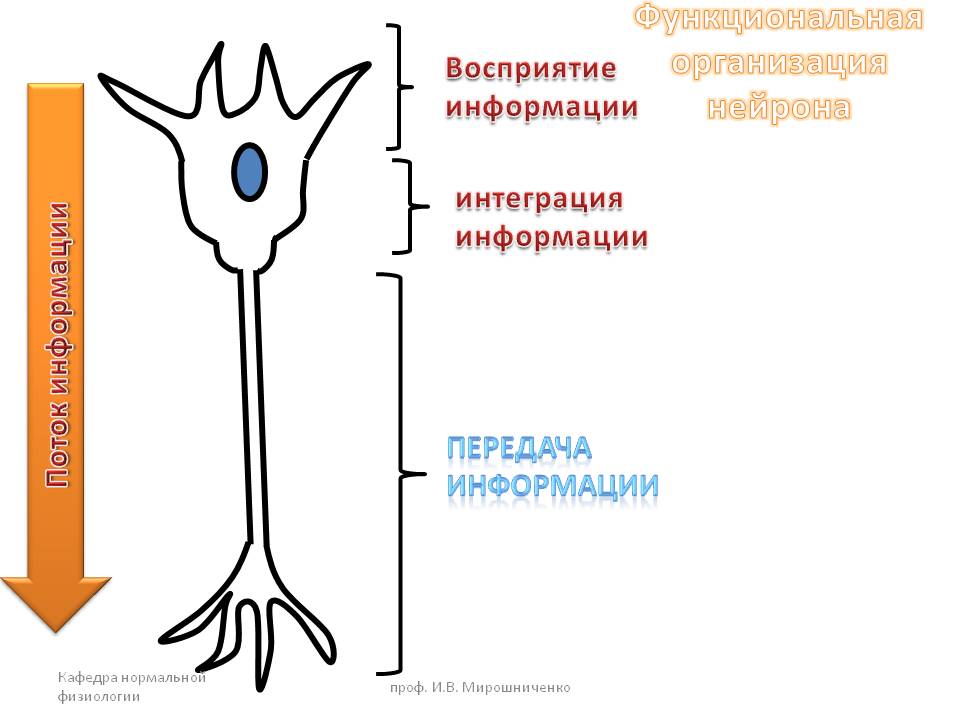 Дендриты – приемники возбуждающих и тормозных  синаптических входов
Сома – интегратор электротонических сигналов
Аксон – проведение выходного сигнала при помощи потенциала действия
Терминали аксона – синаптические выходы
Входной синаптический сигнал
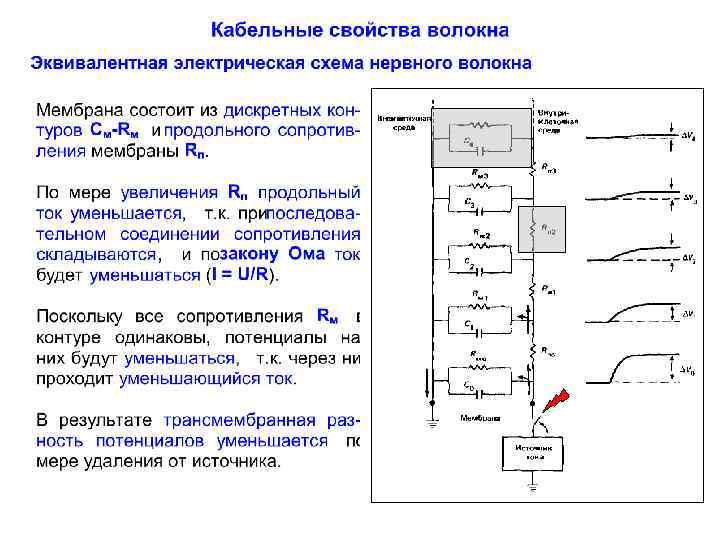 Электротоническое проведение (затухание)
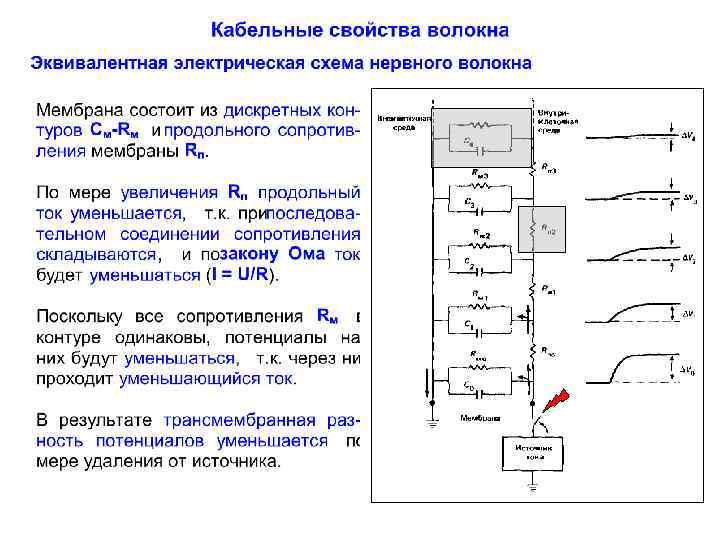 Скорость проведения
При прочих равных условиях скорость распространения Электротона пропорциональна величине λ и обратно пропорциональна емкости мембраны.
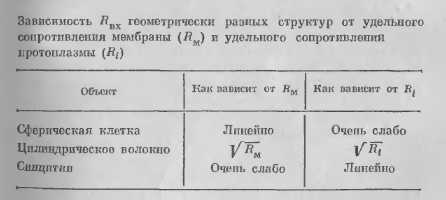 Дендритное дерево с синапсами определяет суммацию
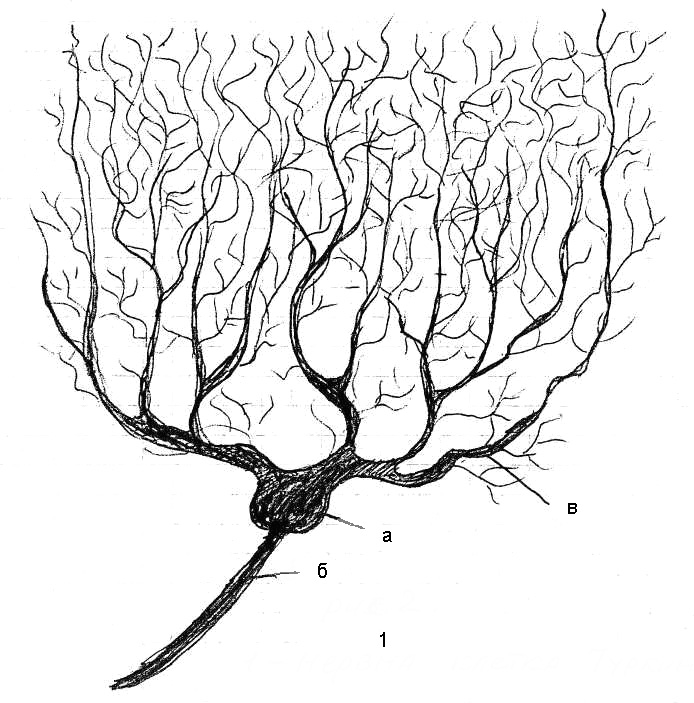 Суммация сигналов
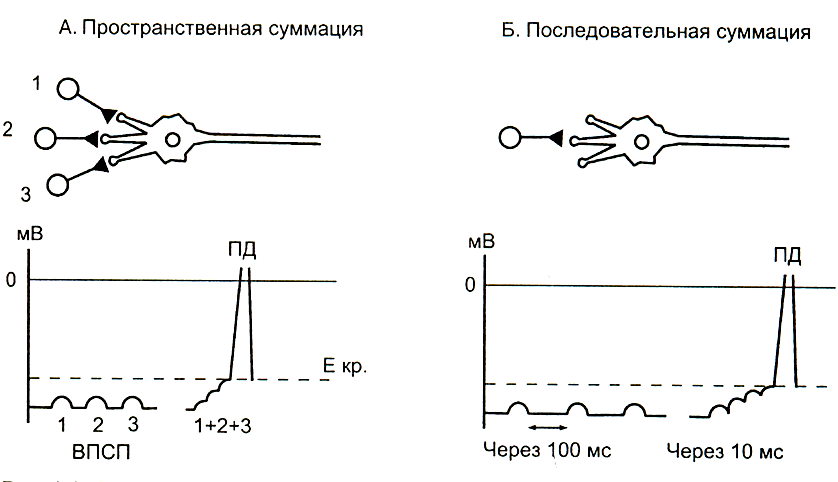 Рецептивные поля зрительной коры
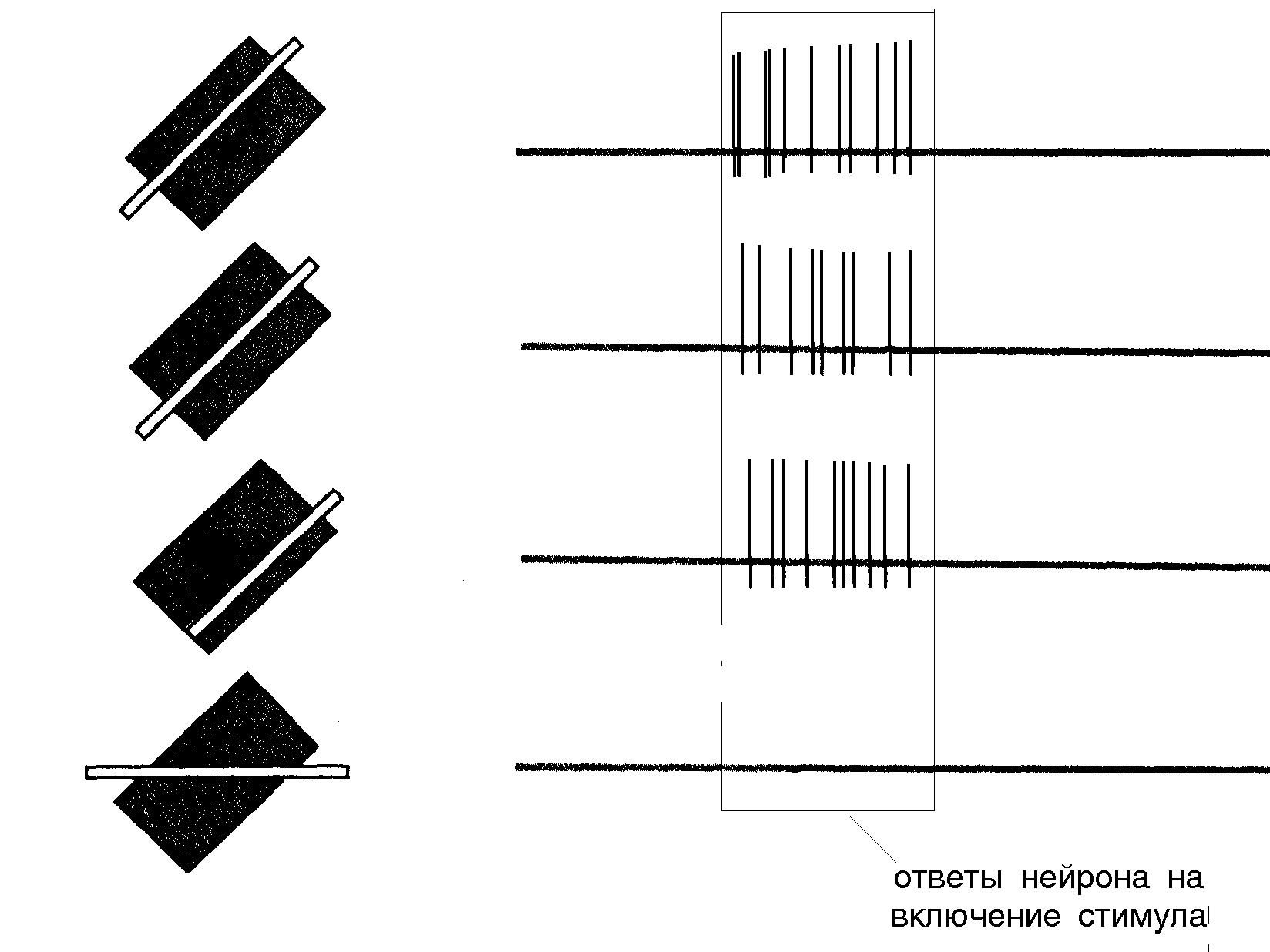 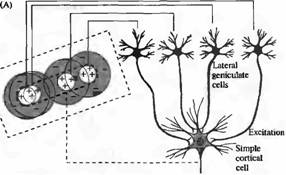 Сложные поля
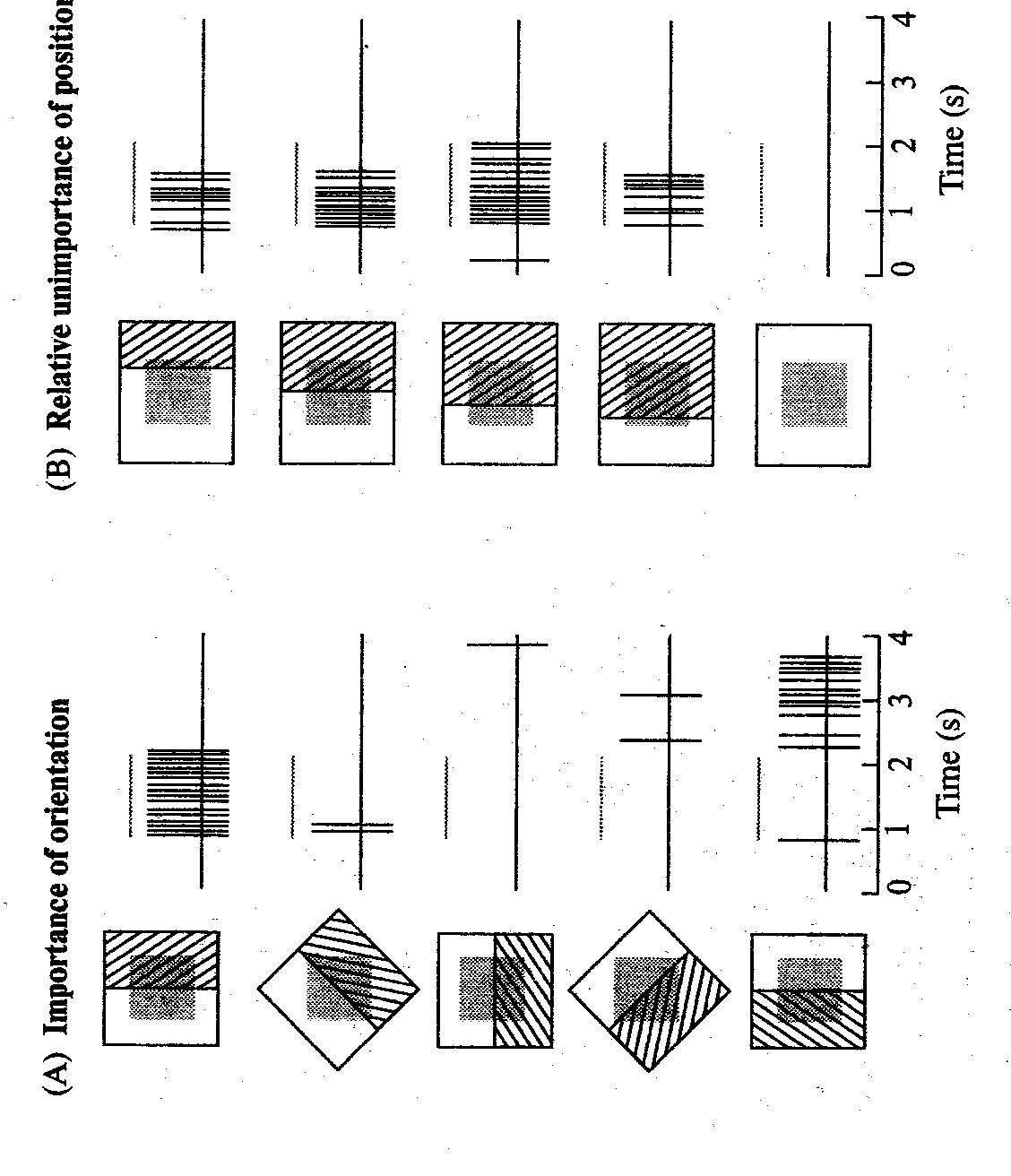 Слепое пятно
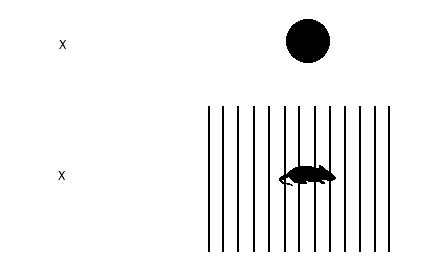 Мышка исчезнет, а полоски останутся
Мозг достраивает изображение
Детектор однонаправленных движений
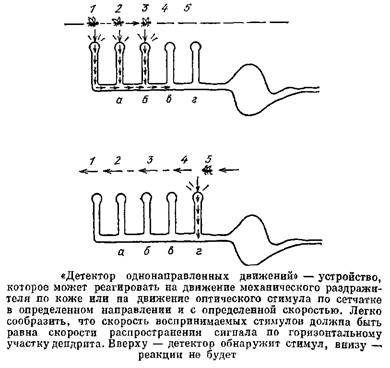 Растровое изображение превращается в векторное
Сложные динамические поля
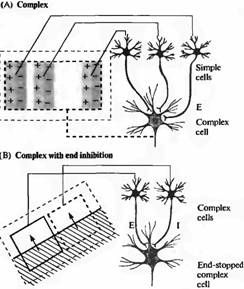 Обучение – синаптическая пластичность
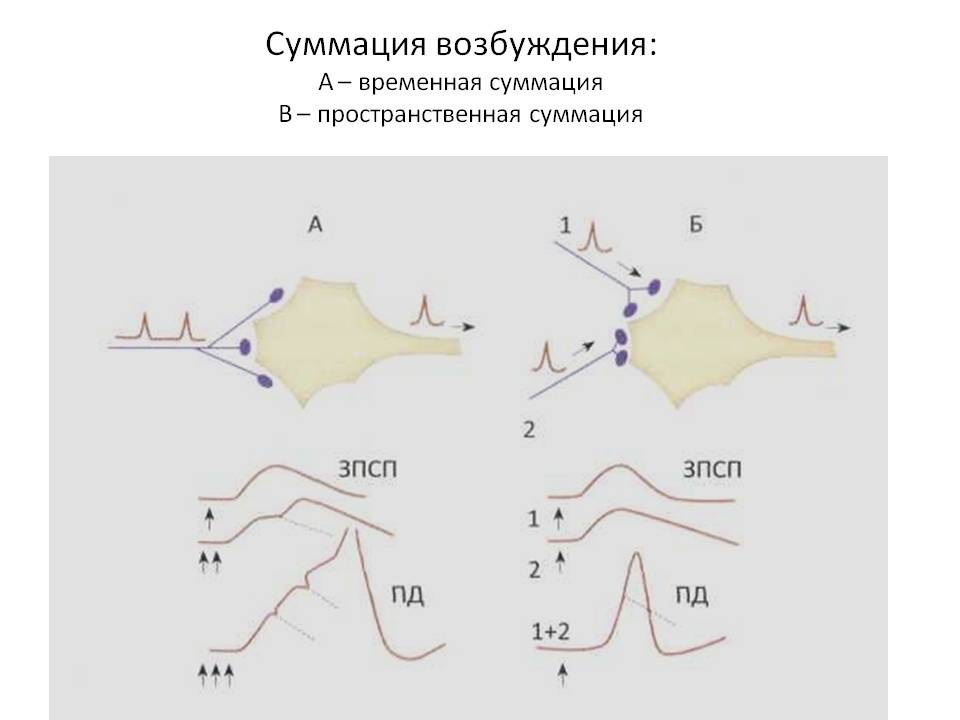 1 – сигнал
2- подкрепление
Исходно только суммация дает ответ
После ряда повторений эффективность синапса 1 усилится, и он сможет вызвать ответ без подкрепления
Перцептрон
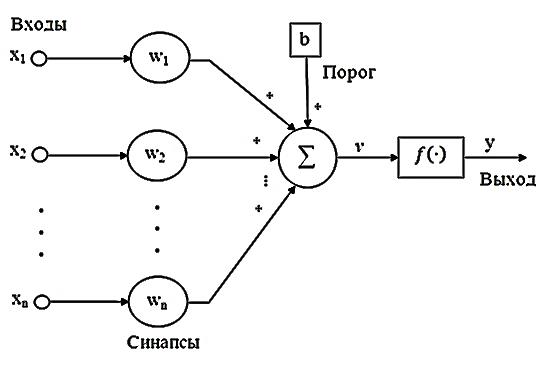 Устройство перцептрона
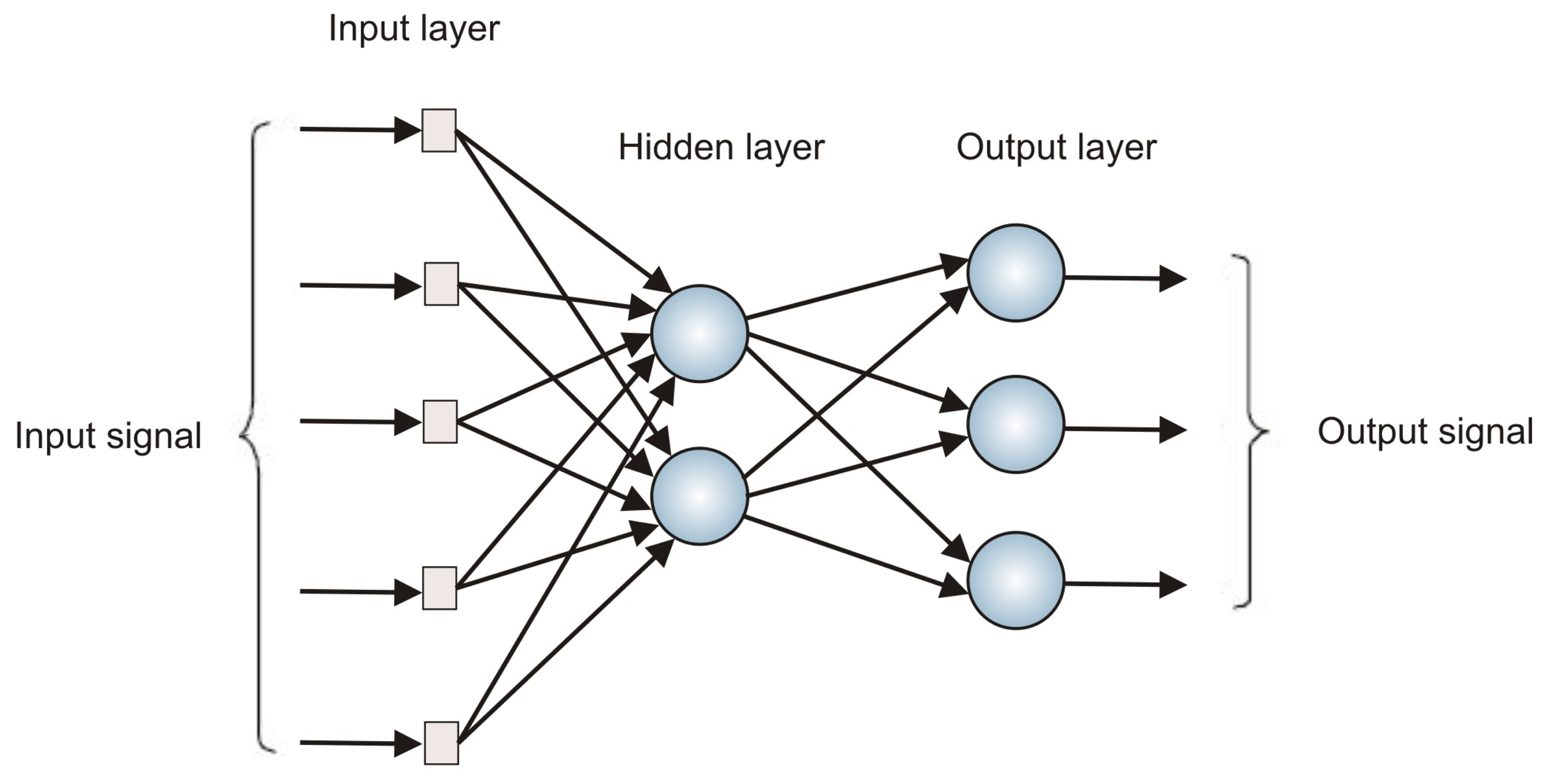 Обучение методом коррекции ошибки
Решение элементарным перцептроном «задачи XOR». Порог всех элементов  0.
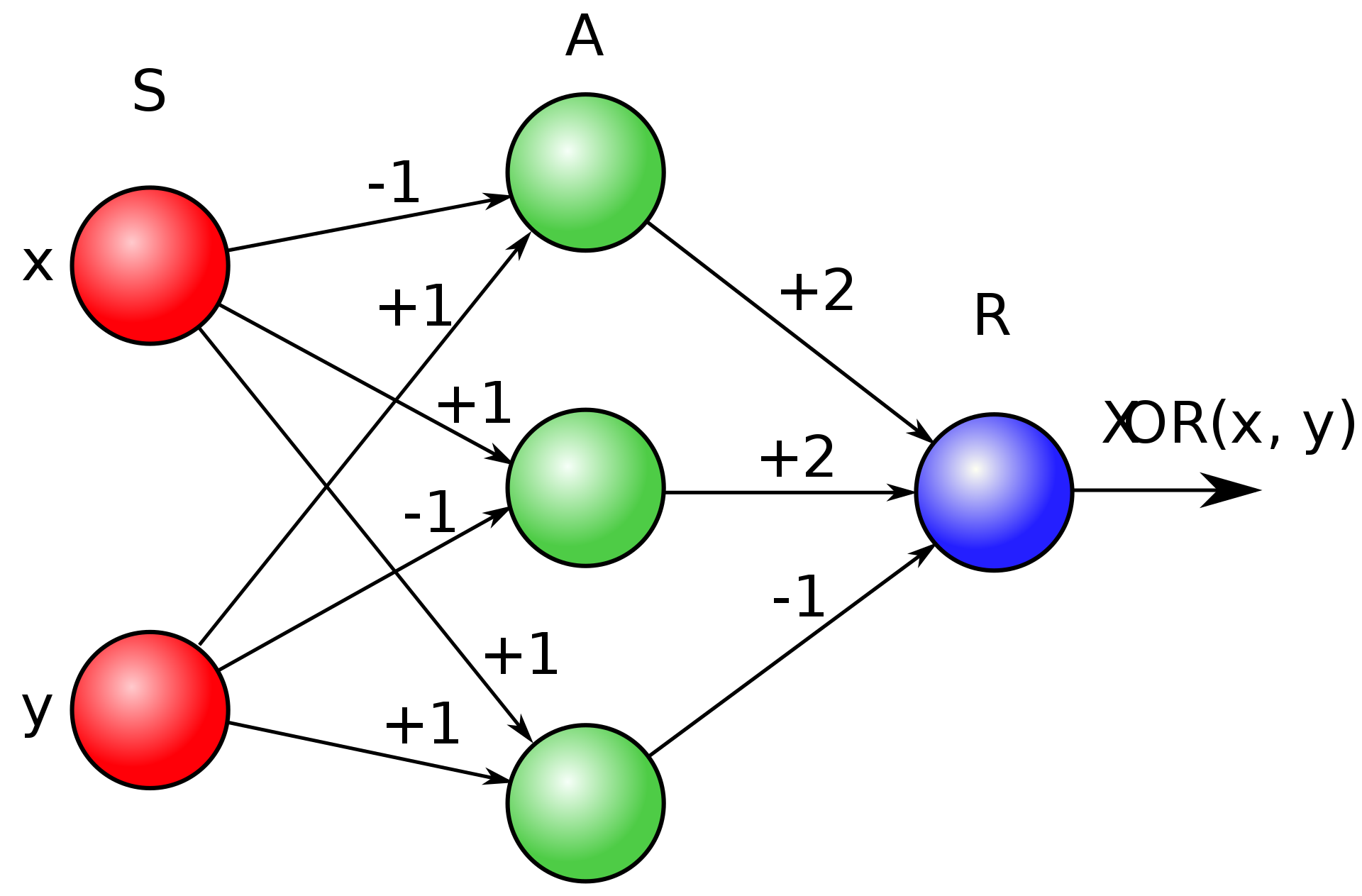 В перцептроне нет тормозных нейронов!!!
Рекомендуемая литература
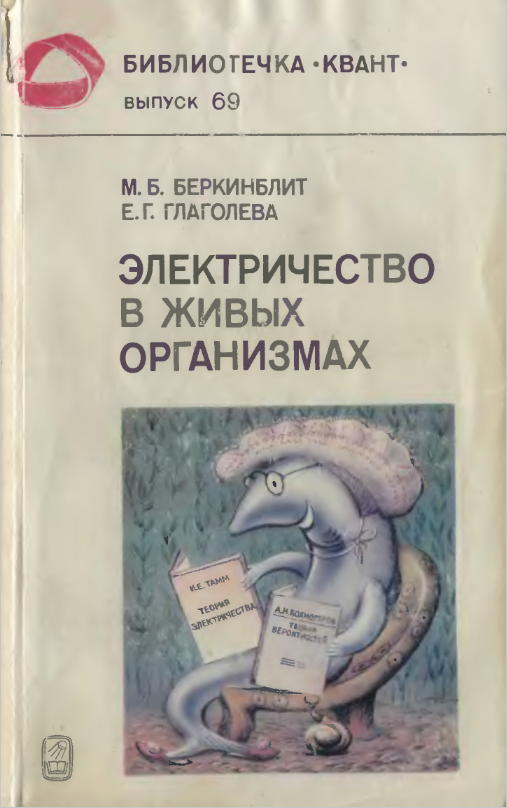 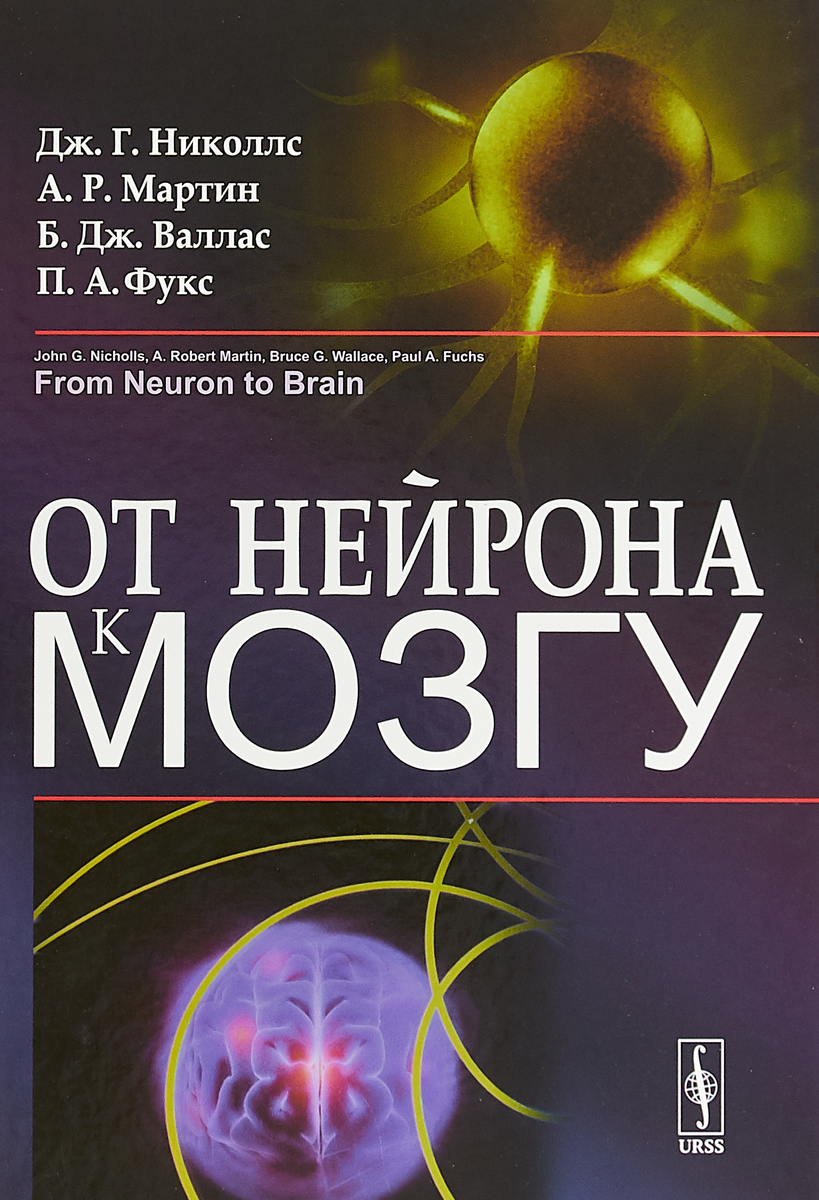